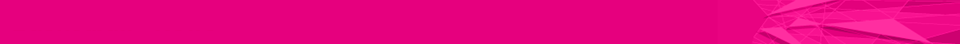 Korean Native Cattle
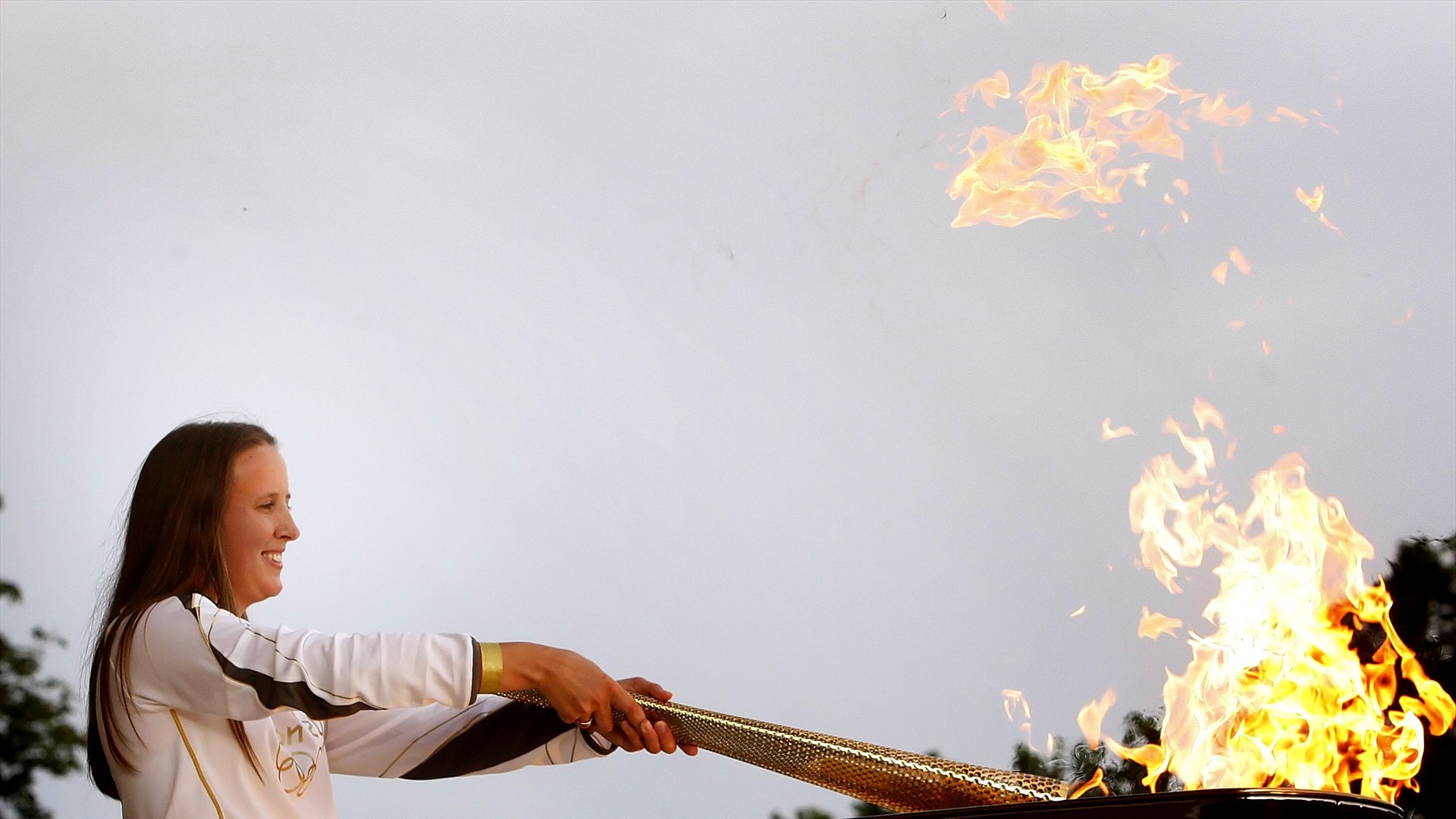 Han Woo?
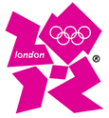 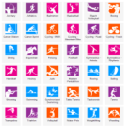 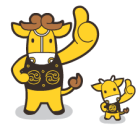 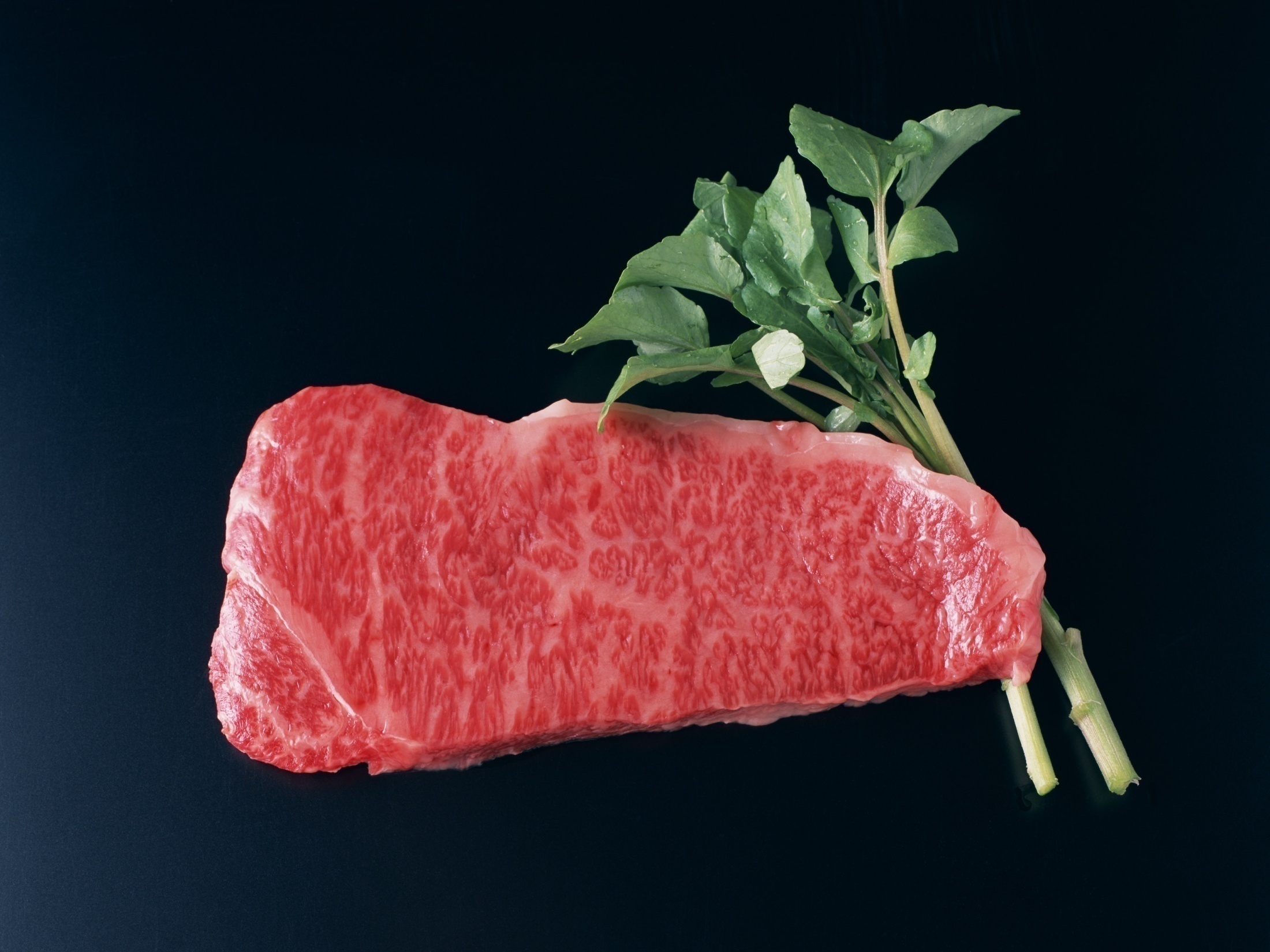 Han Woo?
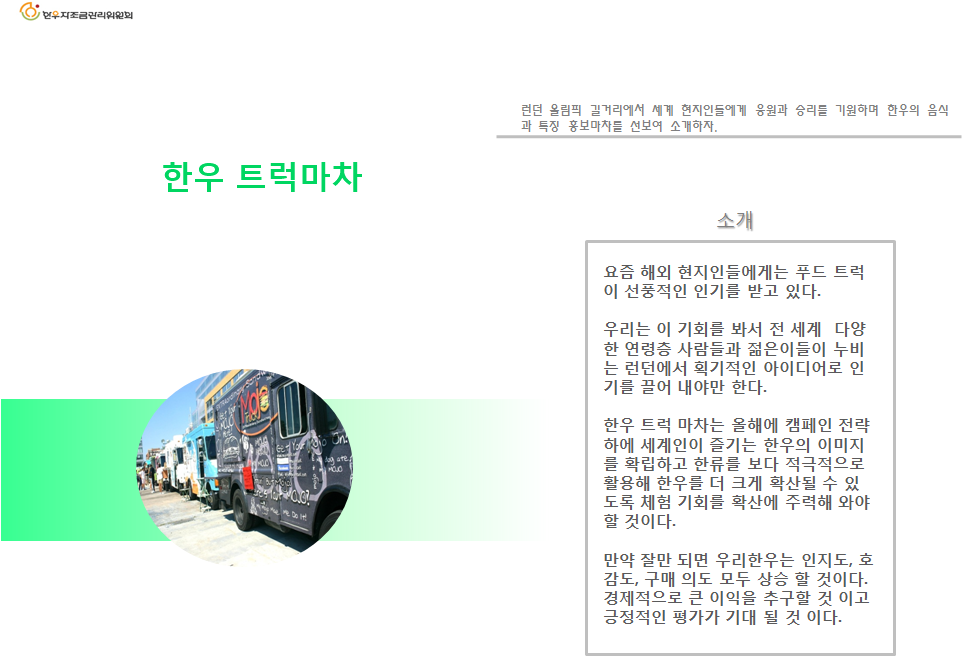 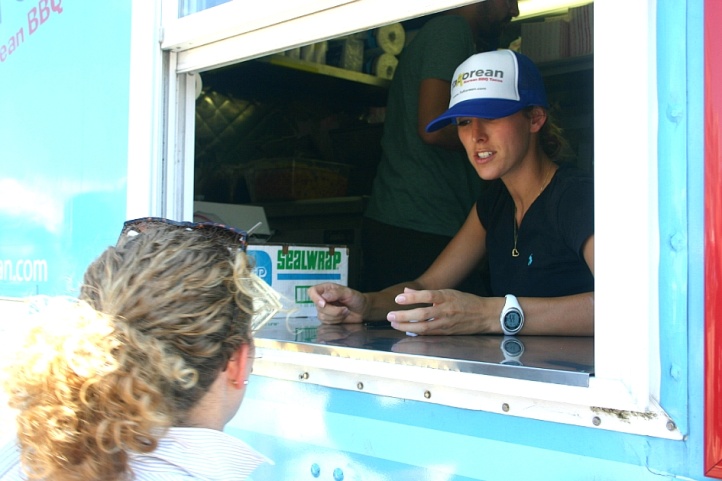 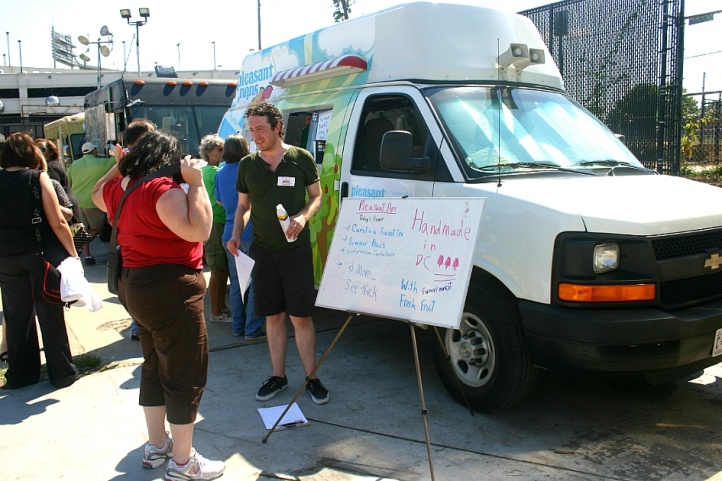 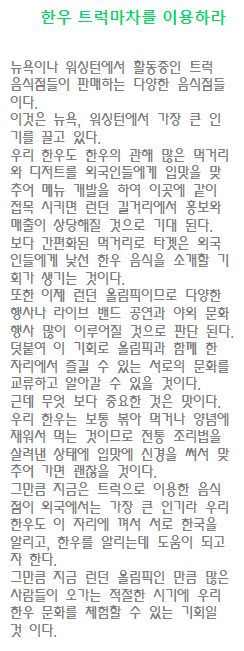 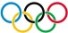 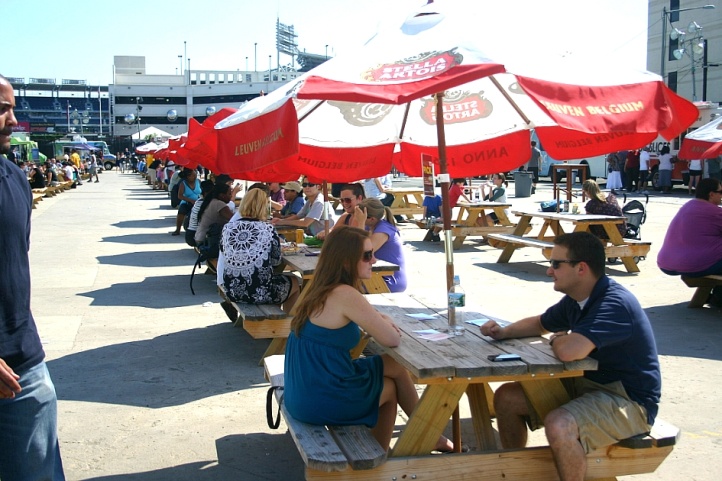 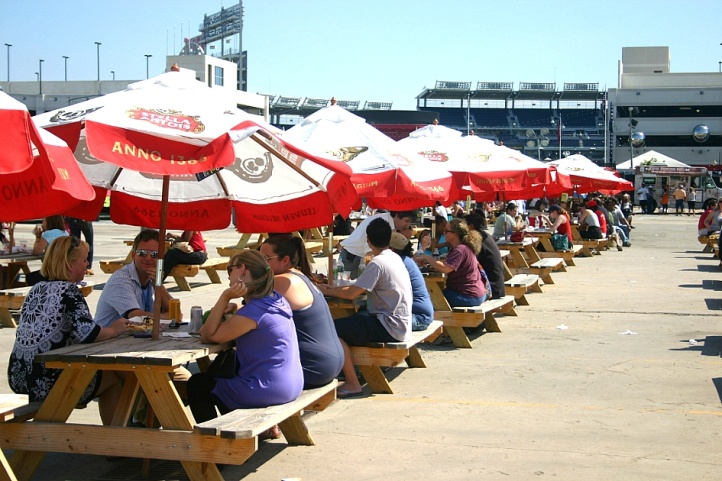 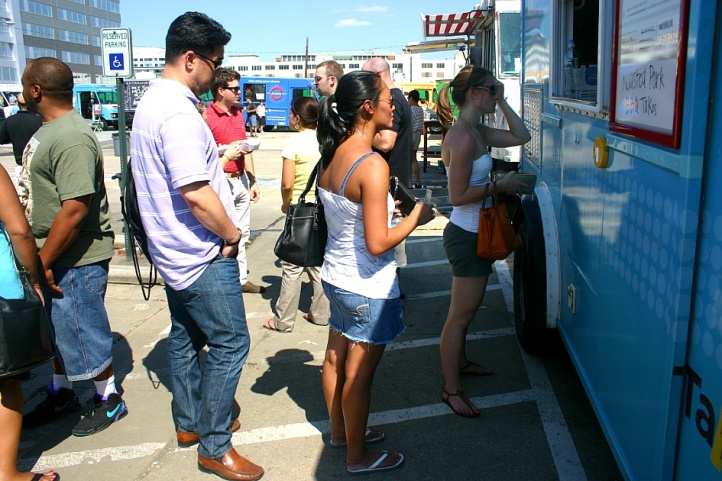 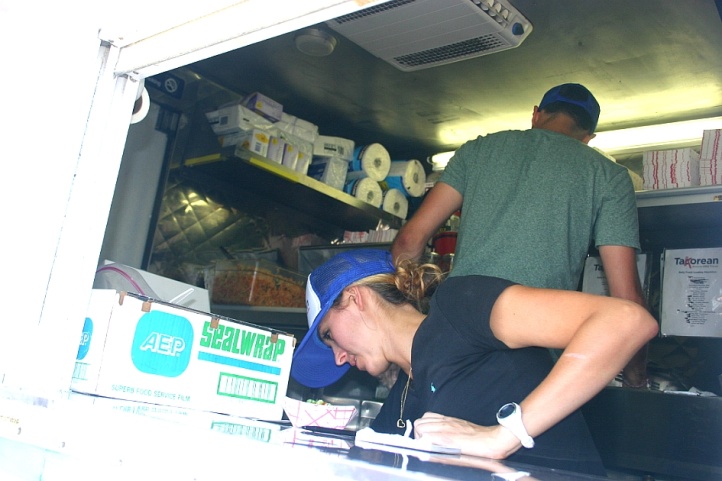 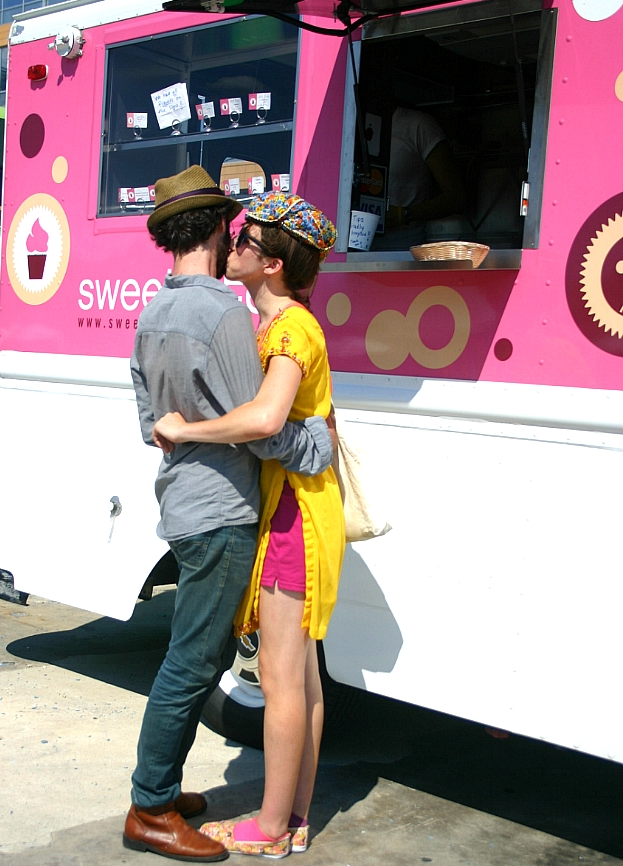 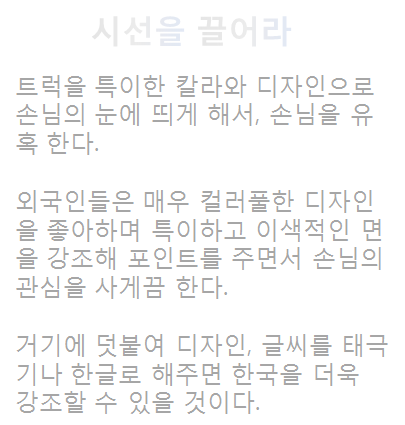 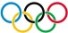 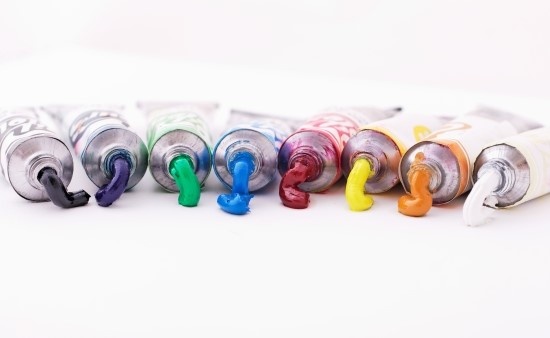 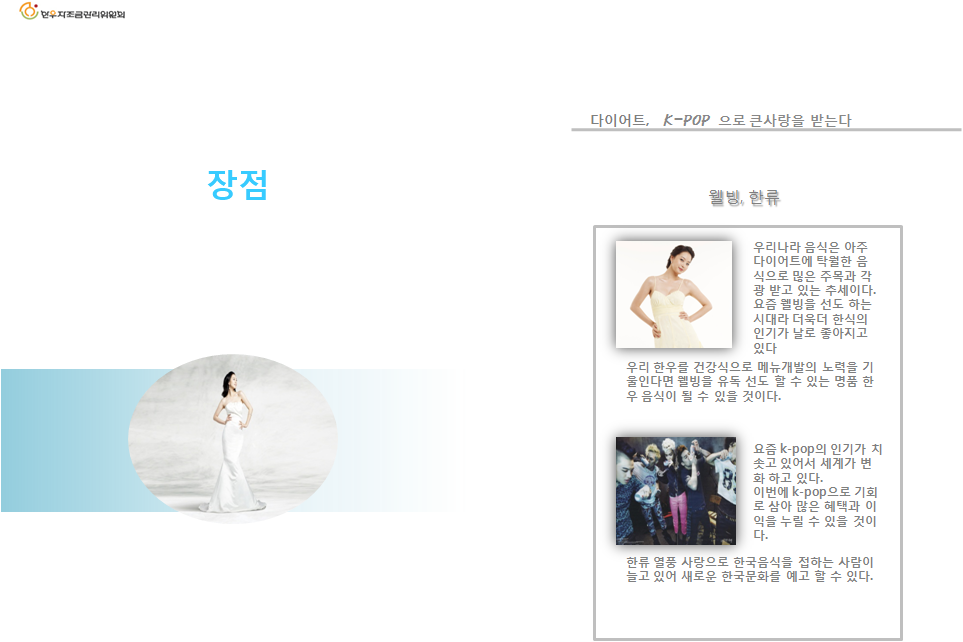 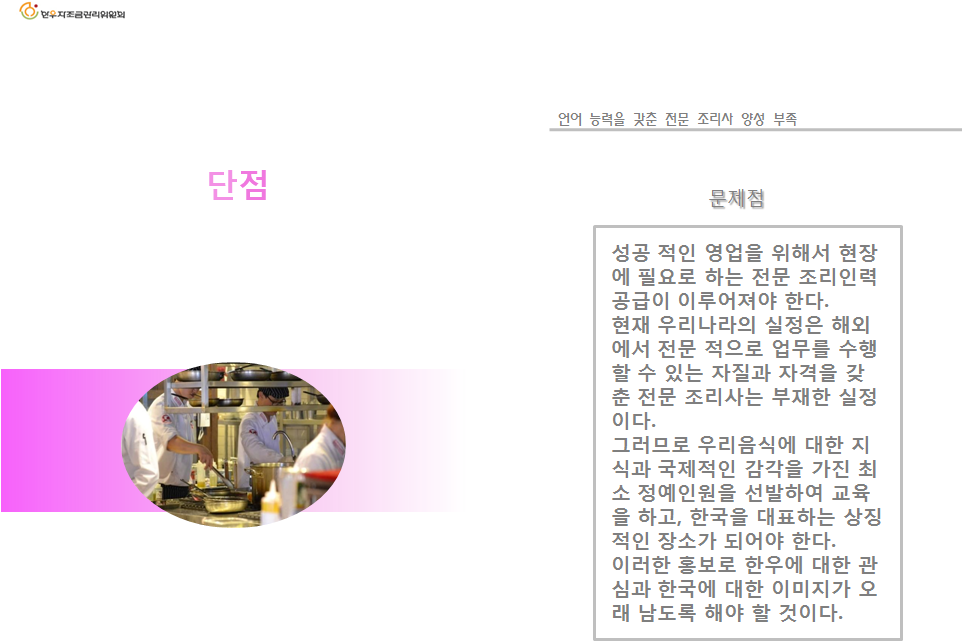 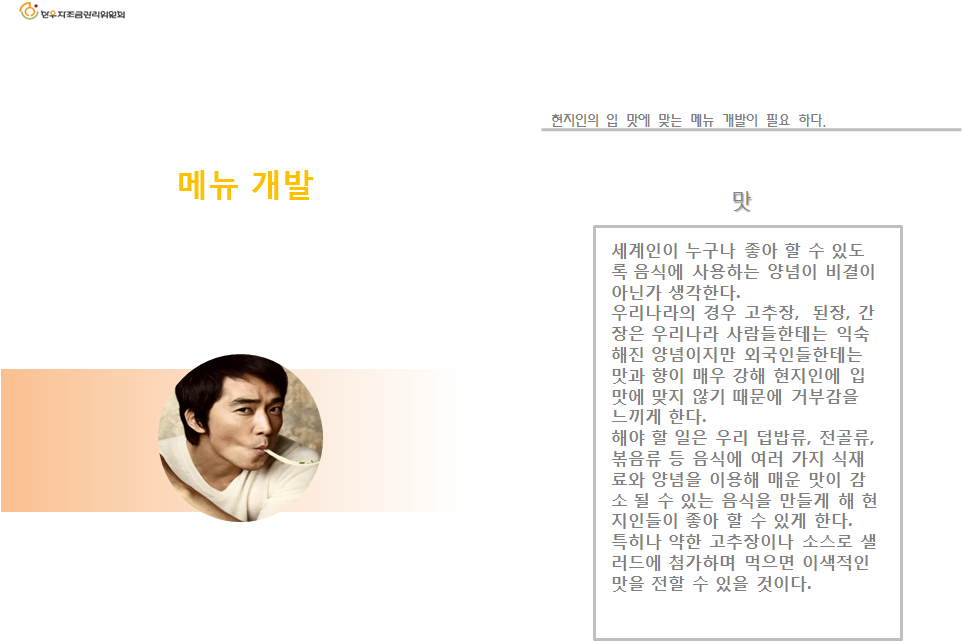 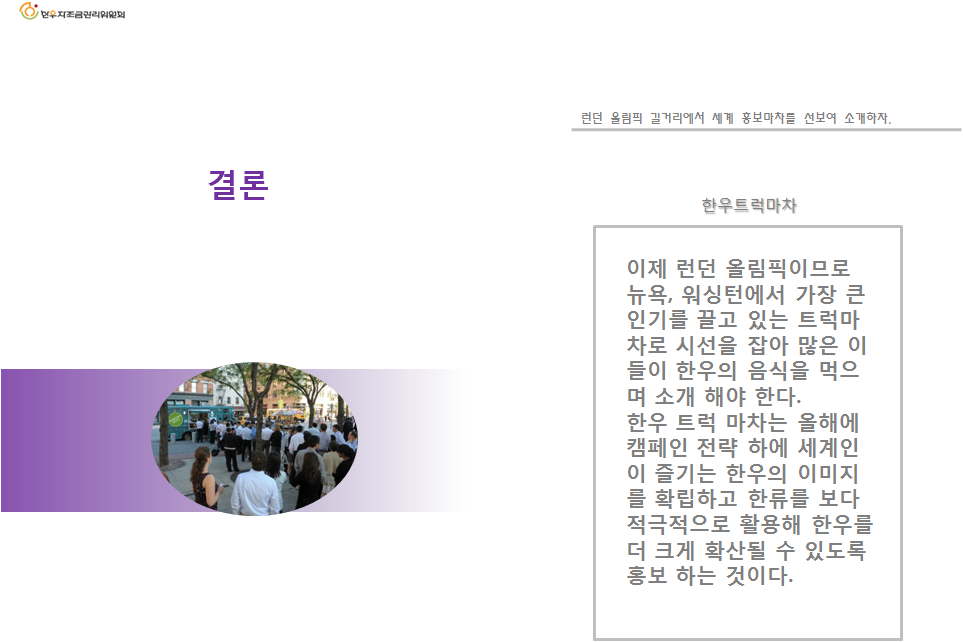 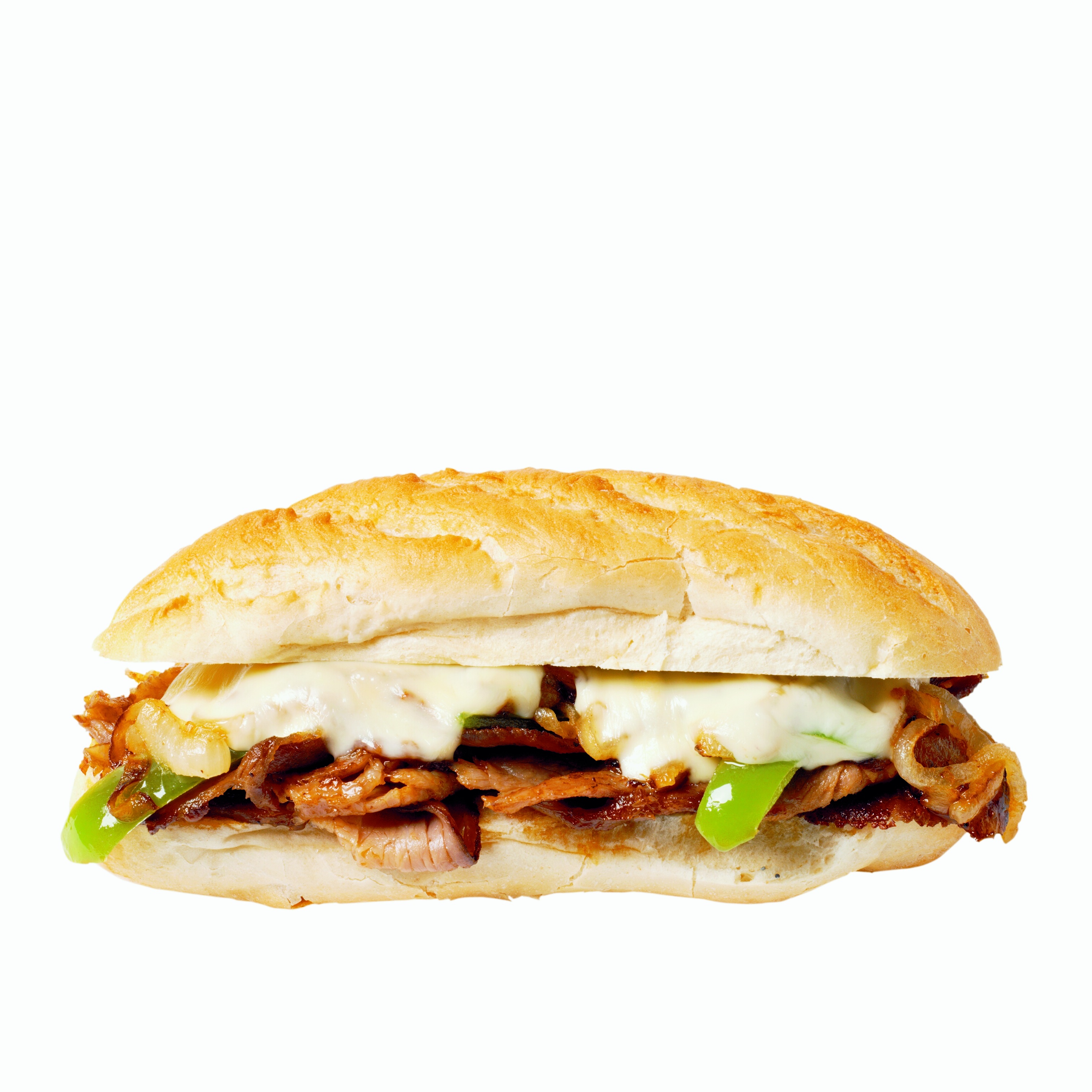 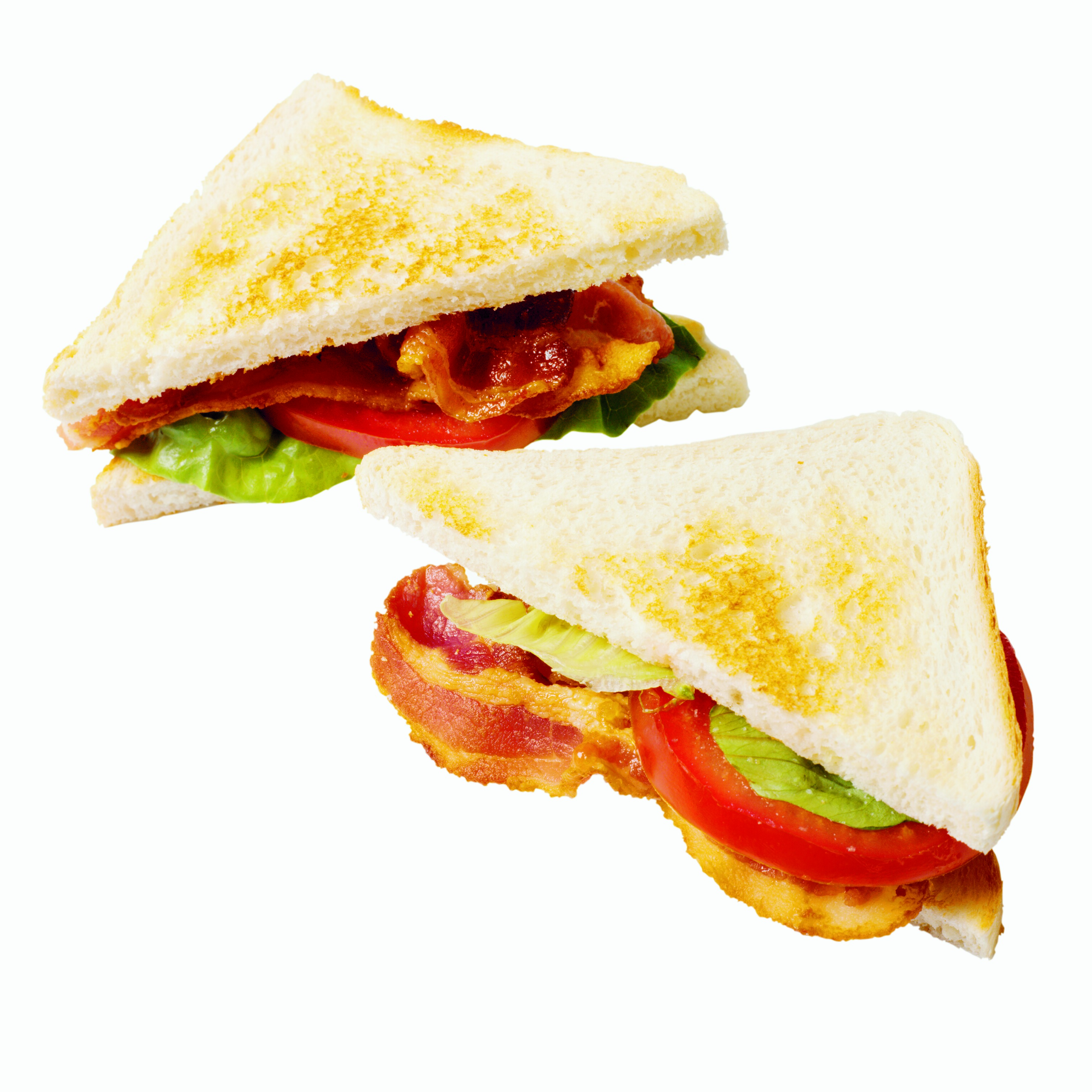 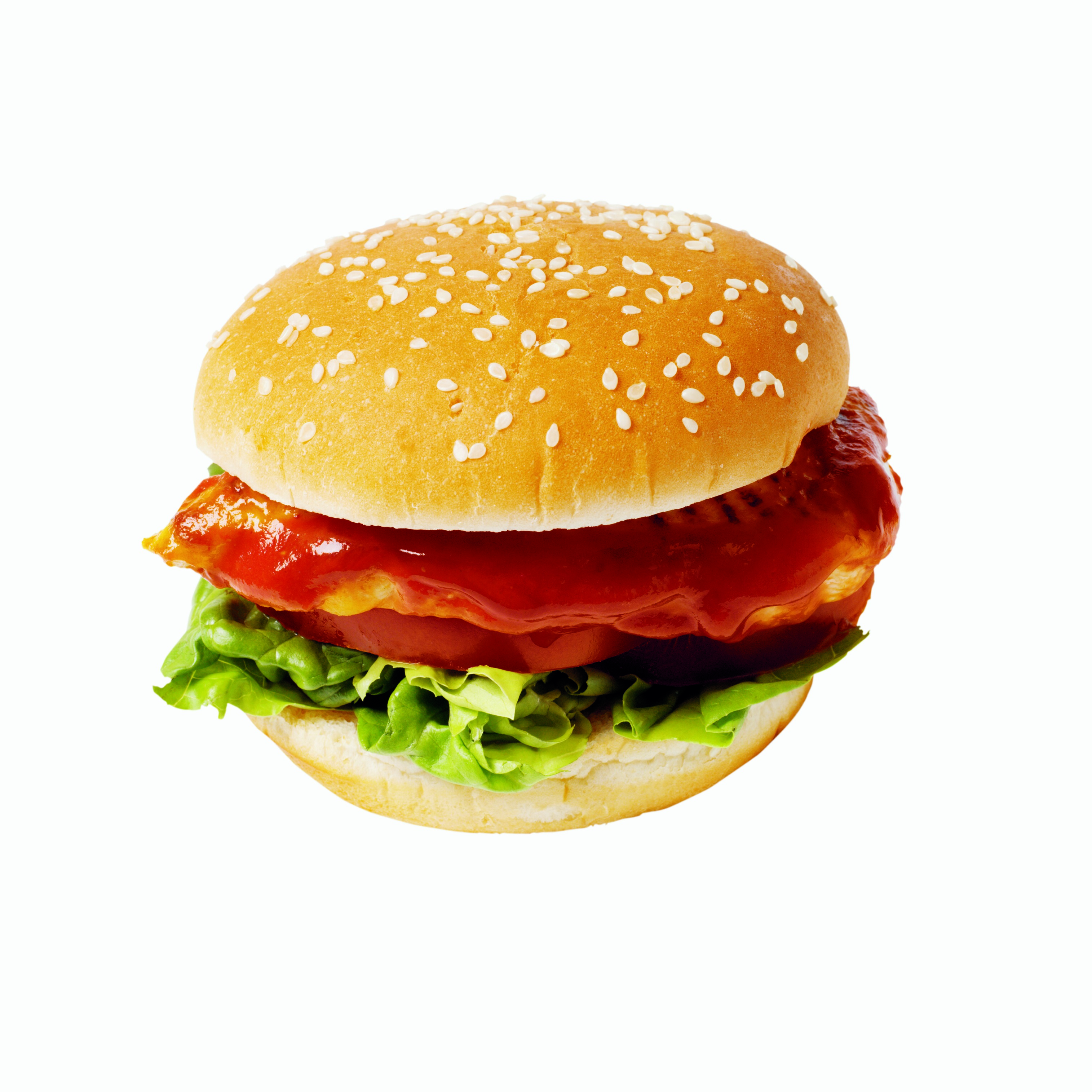 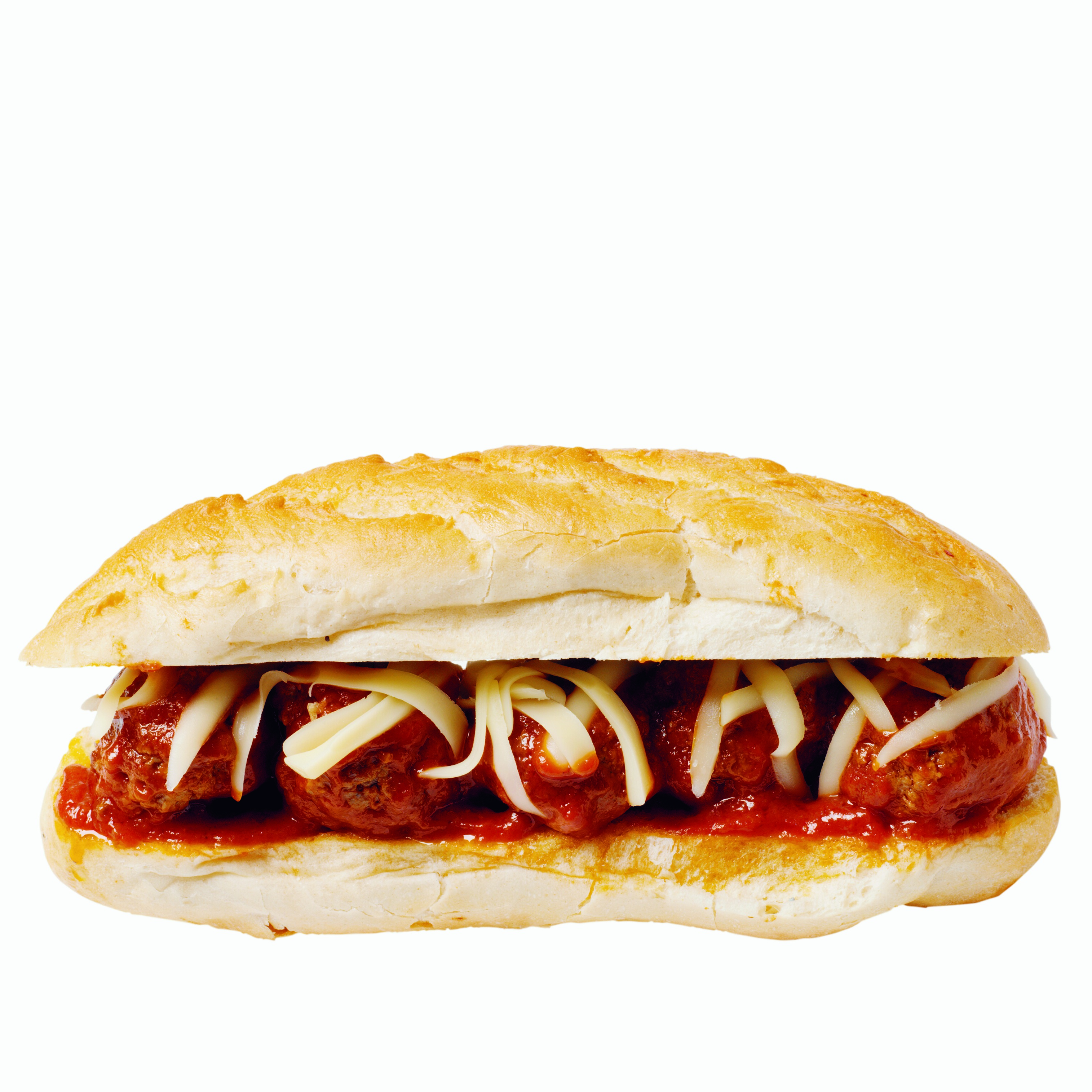 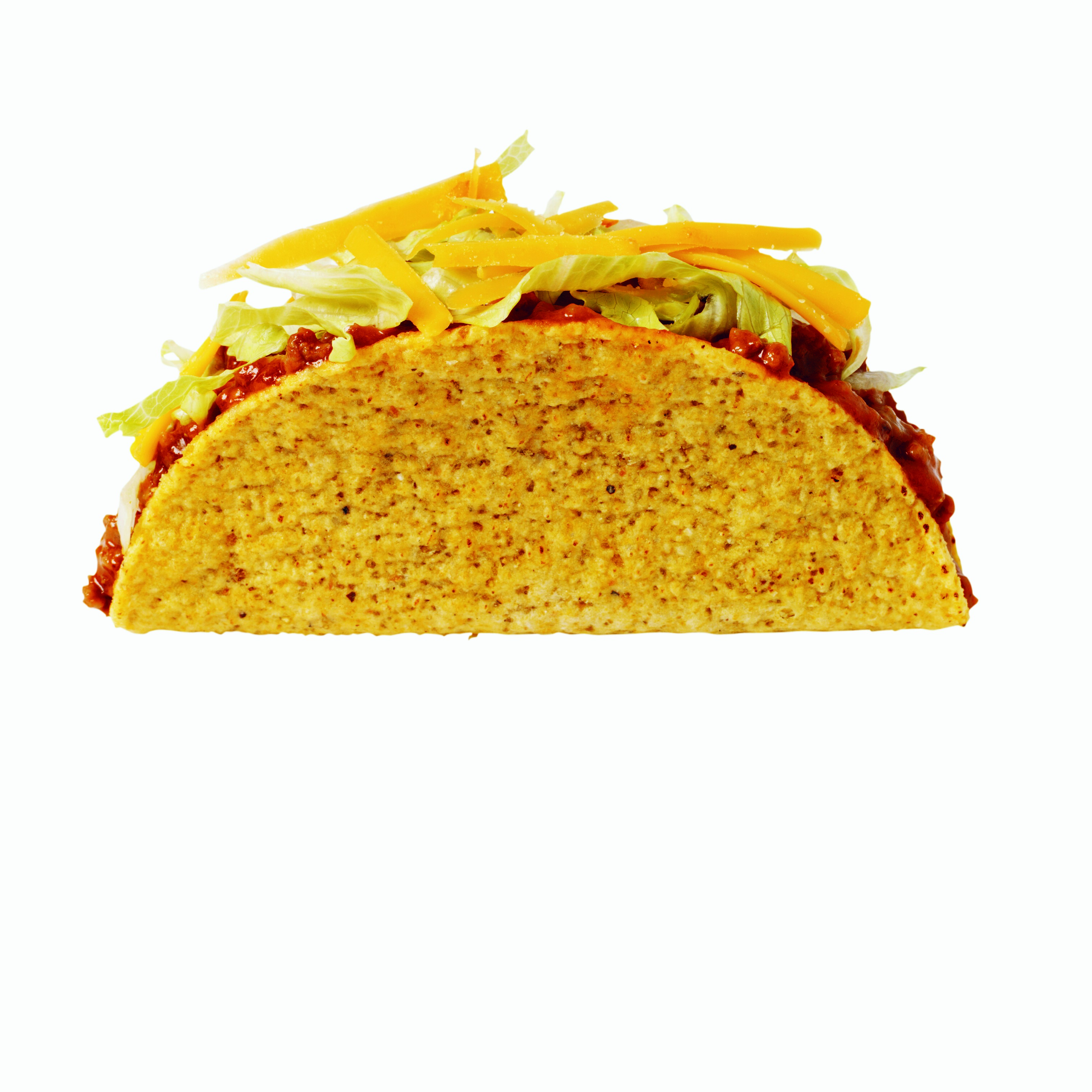 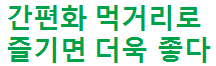 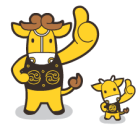 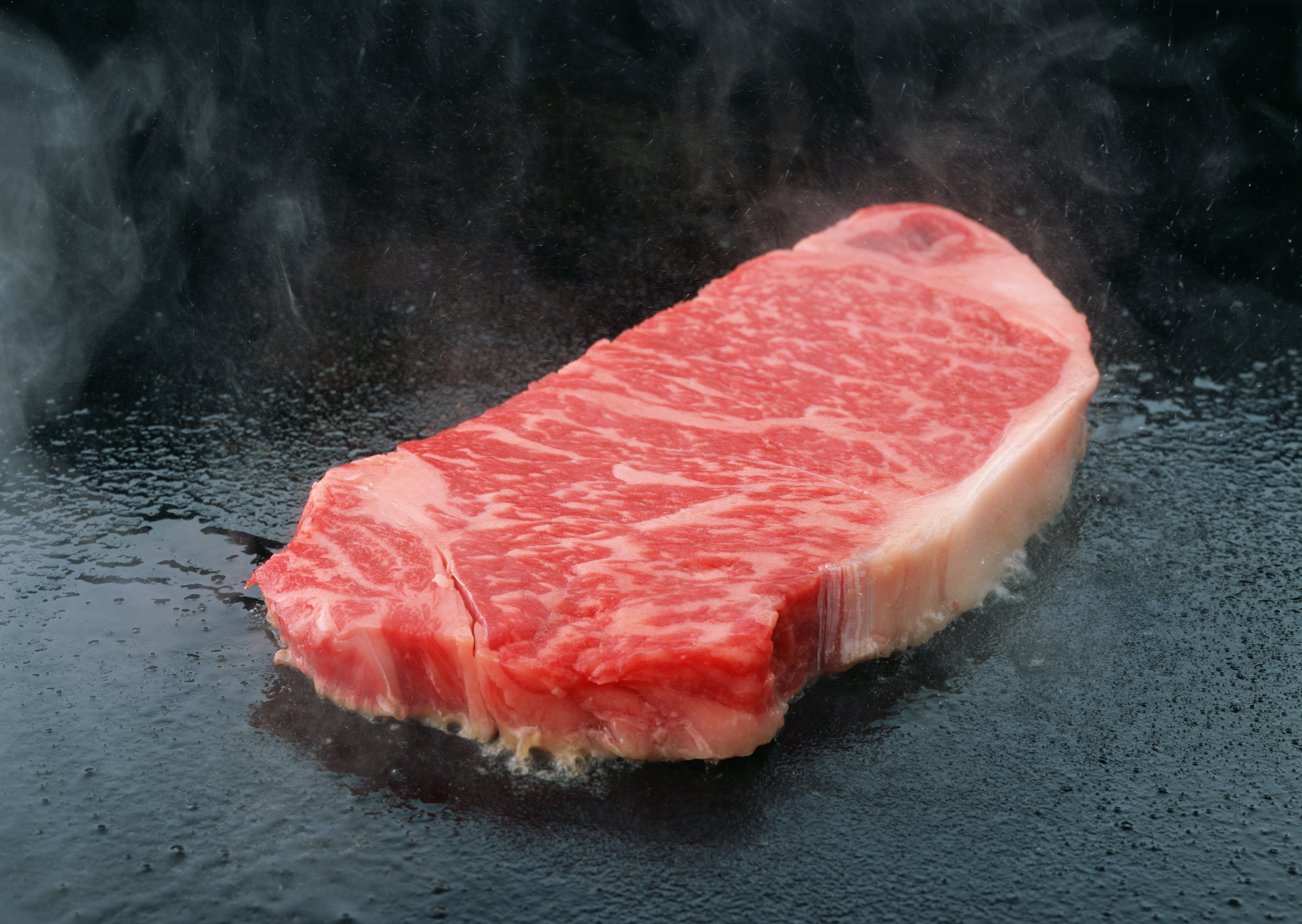 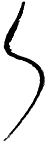 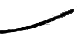 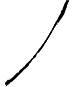 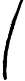 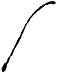 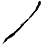 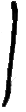 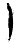 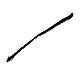 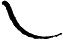 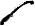 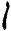 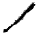 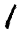 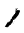 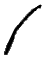 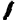 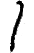 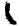 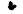